LAS ORACIONES SUBORDINADAS ADVERBIALES
LAS ORACIONES SUBORDINADAS ADVERBIALES
Es un grupo muy problemático en su definición y clasificación. 
No siempre pueden sustituirse por un adverbio ni desempeñan las funciones propias del sintagma adverbial (*).

Bajo esta denominación se recogían en la gramática tradicional diferentes tipos de construcciones que la Nueva gramática de la lengua española de la RAE contempla por separado.
LAS ORACIONES SUBORDINADAS ADVERBIALES
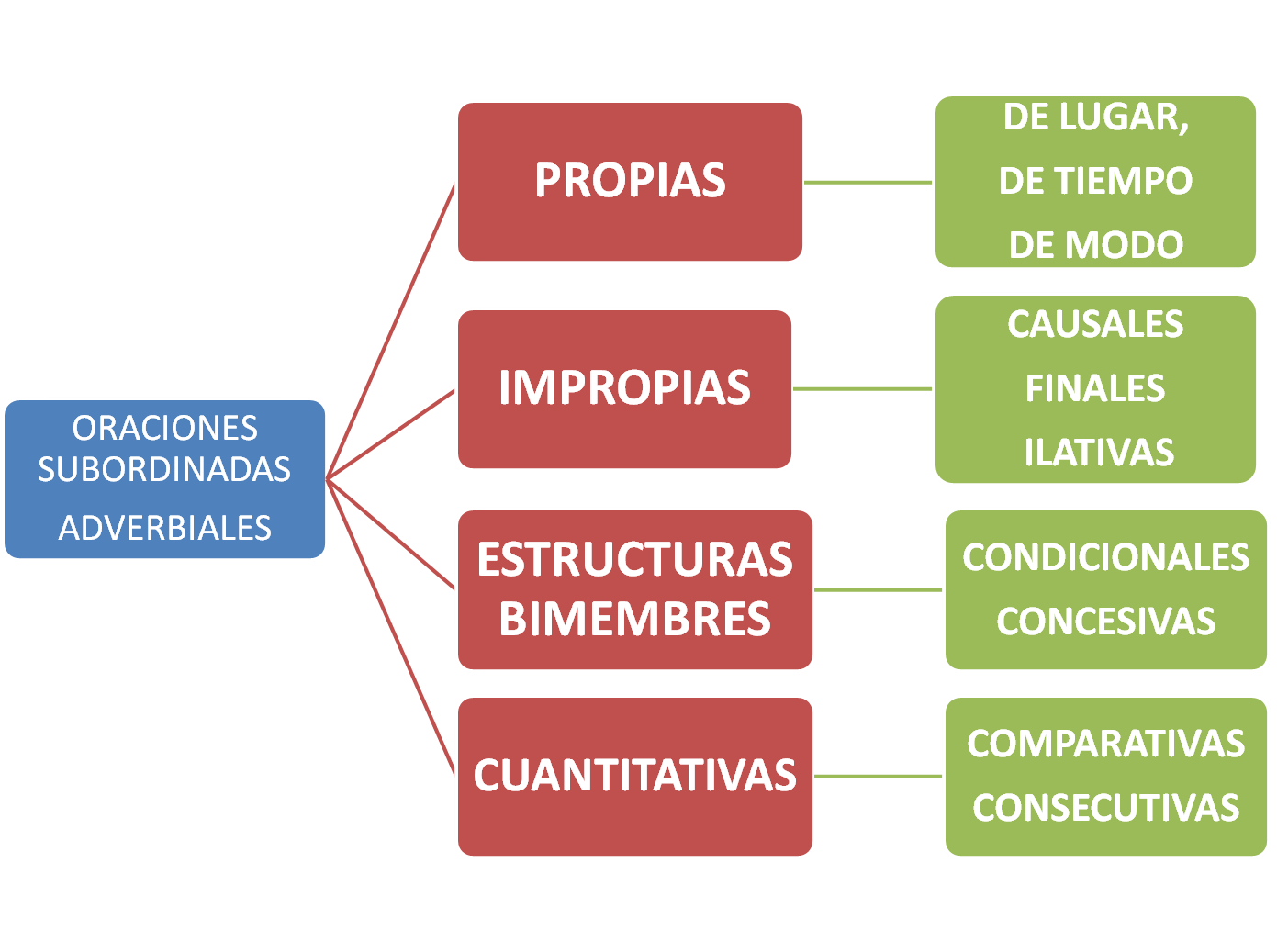 SUBORDINADAS ADVERBIALES (*)
ADVERBIALES PROPIAS: DE LUGAR, DE TIEMPO Y DE MODO
Son las oraciones relativas adverbializadas sin antecedente expreso. 
Siempre se pueden sustituir por un adverbio.

 Desempeñan una función propia del sintagma adverbial: COMPLEMENTO CIRCUNSTANCIAL.
También pueden desempeñar la función de COMPLEMENTO ORACIONAL.
ADVERBIALES PROPIAS: DE LUGAR, DE TIEMPO Y DE MODO
Los adverbios relativos donde, cuando y como desempeñan una doble función sintáctica: subordinan y desempeñan una función en la subordinada.
ADVERBIALES PROPIAS: DE LUGAR, DE TIEMPO Y DE MODO
ADVERBIALES PROPIAS: DE LUGAR, DE TIEMPO Y DE MODO
ADVERBIALES IMPROPIAS: CAUSALES, FINALES E ILATIVAS
Establecen relaciones de causa/efecto.

No se pueden sustituir por un adverbio, sólo se sustituyen por sintagmas preposicionales.
 Desempeñan las funciones de COMPLEMENTO CIRCUNSTANCIAL Y COMPLEMENTO ORACIONAL
Las subordinadas adverbiales impropias van introducidas por nexos (conjunciones y locuciones conjuntivas subordinantes: 
porque, para que, así que,…) que solo subordinan.
ADVERBIALES IMPROPIAS: CAUSALES, FINALES E ILATIVAS
ADVERBIALES IMPROPIAS: CAUSALES, FINALES E ILATIVAS
PERÍODOS O ESTRUCTURAS BIMEMBRES CONDICIONALES Y CONCESIVAS.
Las subordinadas condicionales y concesivas no están insertas o incluidas en las principales. 
Entre los componentes de los periodos (prótasis y apódosis) se establece una relación de interdependencia, en el sentido de que ninguno de los miembros puede ser suprimido sin alterar el significado del conjunto o incluso comprometer la gramaticalidad de la construcción. 
Desempeñan la función de COMPLEMENTO ORACIONAL.
PERÍODOS O ESTRUCTURAS BIMEMBRES CONDICIONALES Y CONCESIVAS
PERÍODOS O ESTRUCTURAS BIMEMBRES CONDICIONALES Y CONCESIVAS
SUBORDINADAS DE RELACIÓN CUANTITATIVA: COMPARATIVAS Y CONSECUTIVAS
Expresan una relación cuantitativa pero no desempeñan la función de complemento circunstancial (característica de las adverbiales) ni tampoco las propias de las subordinadas sustantivas y adjetivas. 
No pueden tampoco sustituirse por adverbios ni por sintagmas preposicionales. 
Por tanto, deben agruparse aparte. Las subordinadas comparativas y las consecutivas, que señalan siempre nociones relacionadas con la cantidad, desempeñan la función de COMPLEMENTO DE UN CUANTIFICADOR (son cuantificadores un determinativo indefinido, un pronombre indefinido o un adverbio de cantidad).
SUBORDINADAS DE RELACIÓN CUANTITATIVA: COMPARATIVAS Y CONSECUTIVAS
SUBORDINADAS DE RELACIÓN CUANTITATIVA: COMPARATIVAS Y CONSECUTIVAS
SUBORDINADAS DE RELACIÓN CUANTITATIVA: COMPARATIVAS Y CONSECUTIVAS
SUBORDINADAS DE RELACIÓN CUANTITATIVA: COMPARATIVAS Y CONSECUTIVAS
SUBORDINADAS DE RELACIÓN CUANTITATIVA: COMPARATIVAS Y CONSECUTIVAS
CONSTRUCCIONES DE GERUNDIO
Tienen, principalmente, un carácter adverbial, ya que desempeñan en general la función de COMPLEMENTO CIRCUNSTANCIAL. También pueden ser COMPLEMENTO ORACIONAL, si van separadas entre comas.

Equivalen a diferentes tipos de subordinadas adverbiales (de tiempo, de modo, de causa,…).
CONSTRUCCIONES DE GERUNDIO
Paseando por la calle me encontré con tu amiga [oración subordinada adverbial de tiempo, complemento circunstancial de tiempo].
No estudies escuchando música [oración subordinada adverbial de modo, complemento circunstancial de modo].
Conociendo sus antecedentes, no quiso comentarle nada [oración subordinada causal, complemento oracional de causa].
Colaborando todos, lo conseguiremos [construcción condicional: prótasis con función de complemento oracional].
Aun perdiendo, puso buena cara [construcción concesiva: prótasis con función de complemento oracional].